Influences in Your Life




















Rom. 14:7-9
7  For none of us lives to himself, and no one dies to himself. 
 8  For if we live, we live to the Lord; and if we die, we die to the Lord. Therefore, whether we live or die, we are the Lord's. 
 9  For to this end Christ died and rose and lived again, that He might be Lord of both the dead and the living. 
					Rom. 14:7-9
Influences in Your Life
  Parents’ influence
Influences in Your Life
  Parents’ influence
  Prov. 22:6
Influences in Your Life
  Parents’ influence
  Prov. 22:6
  Deut. 6:4-6
Influences in Your Life
  Parents’ influence
  Prov. 22:6
  Deut. 6:4-6
  Prov. 6:20-22
Influences in Your Life
  Parents’ influence
  Prov. 22:6
  Deut. 6:4-6
  Prov. 6:20-22
  Eph. 6:1-4
Influences in Your Life
  Parents’ influence
  Church’s influence
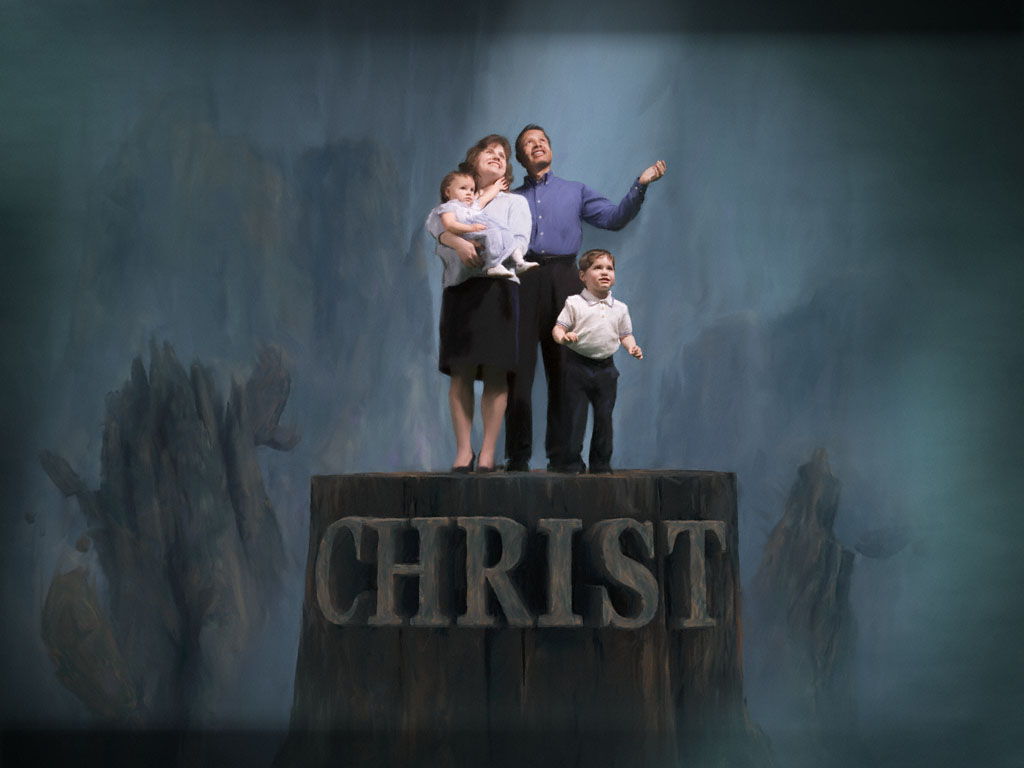 Youth Programs at PBL
Spiritual Goals
Eph. 4:12; Col. 1:28; 1 Thess. 2:19
The equipping of the saints
The work of ministering
The edifying of the body
Present every man perfect in Christ
Spiritual Goals
Is there any reason why (1) the parents, (2) the youth program, (3) the education program and (4) the church as a whole cannot join our forces and efforts together to reach our common goal?
The youth program does not belong to any of us!
It belongs to God!
The Outcome
Stronger faith
Stronger families
Stronger relationships
Our Teens
An Interim Program is in place and already running:
Dan Fuller: leadership, facilitator
Taylor Reeves: Sunday night devos
Nate Nelson: Bible class devos
Brown’s & Trujillo’s: service projects
Darin & Jen Summerlot: lock-in
Fuller’s & Metzkes: CYC trip
Gary & Jacqui Jenkins: FHU trip
Our Teens
Families have volunteered to help coordinate teen activities one month per family over the next 6 months.
They are to help plan and facilitate events.
Emphasizing devotionals, service projects and social activities.
Our Teens
Special Weekends
Special seminars with Eric Lyons and Kyle Butt from AP (on even years)
ET for Youth with Casey Haynes and Lonnie Jones (on odd years)
Our Jr. High
Under the leadership of David & Traci Sproule
We want to thank the young adults for all their help with our young people.
Singing on 2nd Sundays
Service projects & social events
Devotionals
Family-oriented activities
Our 3rd – 5th Grade
Under the leadership of Rick & Melinda Price
Singing 
Devotionals
Family activities
Our K – 2nd Grade
Under the leadership of Cam & Hollie Crotts
Devotionals
Service projects
Interaction with different age groups
The Outcome
Is there any reason why (1) the parents, (2) the youth program, (3) the education program and (4) the church as a whole cannot join our forces and efforts to reach our common goal?
For stronger FAITH
For stronger FAMILIES
For stronger RELATIONSHIPS
Influences in Your Life
  Parents’ influence
  Church’s influence
  Friends’ influence
Influences in Your Life
  Parents’ influence
  Church’s influence
  Friends’ influence
  “Be not deceived, evil companions . . .”
Influences in Your Life
  Parents’ influence
  Church’s influence
  Friends’ influence
  “Be not deceived, evil companions . . .”
  Some say, “It will not happen to me . . .”
Influences in Your Life
  Parents’ influence
  Church’s influence
  Friends’ influence
  “Be not deceived, evil companions . . .”
  Some say, “It will not happen to me . . .”
  We learn this lessons by . . .
Influences in Your Life
  Parents’ influence
  Church’s influence
  Friends’ influence
  “Be not deceived, evil companions . . .”
  Some say, “It will not happen to me . . .”
  We learn this lessons by . . .
  Trusting God
Influences in Your Life
  Parents’ influence
  Church’s influence
  Friends’ influence
  “Be not deceived, evil companions . . .”
  Some say, “It will not happen to me . . .”
  We learn this lessons by . . .
  Trusting God
  Life’s experiences
Influences in Your Life
  Parents’ influence
  Church’s influence
  Friends’ influence
  “Be not deceived, evil companions . . .”
  Some say, “It will not happen to me . . .”
  We learn this lessons by . . .
  Trusting God
  Life’s experiences
  Ignoring, until it’s too late
Influences in Your Life
  Parents’ influence
  Church’s influence
  Friends’ influence
  Media’s influence
Influences in Your Life
  Parents’ influence
  Church’s influence
  Friends’ influence
  Media’s influence
  “As a man thinks . . .”  Prov. 23:7
Influences in Your Life
  Parents’ influence
  Church’s influence
  Friends’ influence
  Media’s influence
  “As a man thinks . . .”  Prov. 23:7
  Movies, texting, TV and commercials
Influences in Your Life
  Parents’ influence
  Church’s influence
  Friends’ influence
  Media’s influence
  “As a man thinks . . .”  Prov. 23:7
  Movies, texting, TV and commercials
  What happens when you study the Bible
His Influences in Your Salvation
His Influences in Your Salvation
  Believe in Him			Mark 16:16
His Influences in Your Salvation
  Believe in Him			Mark 16:16
  Repent—decide to obey	Acts 17:30
His Influences in Your Salvation
  Believe in Him			Mark 16:16
  Repent—decide to obey	Acts 17:30
  Confess Christ			Rom. 10:9
His Influences in Your Salvation
  Believe in Him			Mark 16:16
  Repent—decide to obey	Acts 17:30
  Confess Christ			Rom. 10:9
  Baptized to be saved	Acts 2:38
His Influences in Your Salvation
  Believe in Him			Mark 16:16
  Repent—decide to obey	Acts 17:30
  Confess Christ			Rom. 10:9
  Baptized to be saved	Acts 2:38
Added to His kingdom, His church
His Influences in Your Salvation
  Believe in Him			Mark 16:16
  Repent—decide to obey	Acts 17:30
  Confess Christ			Rom. 10:9
  Baptized to be saved	Acts 2:38
Added to His kingdom, His church
  Be faithful until death	Rev. 2:10